JOURNAL CLUB
CHIEF-Dr.C.DHARMARAJ M.D. DCH
                 ASSIST PROFF-Dr M.ARUL PRAKASH MD DA
                          Dr.A.PRABHU M.D
                                        Dr.VINOTH KANNAN M.D
         PRESENTOR-Dr.S.PRADEEPSHANKAR
Journal club"Semaglutide and cardiovascular outcomes in obesity without diabetes"
Semaglutide
GLP- 1( glucogan like peptide -1) receptor agonist
Enhance glucose dependent insulin secretion by pancreatic beta cells --> type 2 DM
Physiological regulator of appetite  , GLP-1 receptor is present in areas of appetite regulation in brain --> obesity 
Half life - 1 week
sc - 0.25mg to 2mg weekly 
PO - 3mg to 14mg daily
Background
Semaglutide  has been shown to reduce adverse cardiovascular events on pts with diabetes .
 
Whether Semaglutide can reduce cardiovascular risk associated with overweight and obesity in the absence of diabetes in unknown
Study design
Multicentric , double blinded, randomized,  placebo controlled, event driven superiority trial 
804 clinical sites in 41 countries 
From oct 2018 to march 2021 
17, 604 population
Inclusion criteria
More than or equal to 45 yrs of age
BMI - 27 or greater
Established cardiovascular disease 
(previous MI or previous stroke or Symptomatic PVD)
Exclusion criteria
DM
Glycated hb ->6.5%
Treated with any glucose lowering drugs or GLP -1 receptor agonist within last 90 days
NYHA- class IV heart failure 
ESRD / on HD 
Within 60 days of any cardiovascular events
Intervention
Pts were randomly assigned in 1: 1 ratio
Group 1- Semaglutide  - 0.24 mg sc once weekly , dose increased every 4 weeks ( 0.5, 1.0, 1.7, 2.4 )untill target dose of 2.4 mg was reached after 16 weeks
Group 2- Placebo
If pt become pregnant - trial discontinued
End points assessed
Primary end points:
 Death from any cardiovascular causes , nonfatal MI , nonfatal stroke assessed in time to first event analysis

Secondary end points:
Assessed in time to first event analysis and tested in hierarchial order , were death from cvs cause , composite heart failure end point, death from any cause
Coming to study results..,
Baseline characteristics of the pts
Age - 61.6 +/- 8.9 yrs
72.3 % male , 27.7% female 
Mean glycated hb - 5.8 +/-0.3%
> 1/3 - previous MI
Pts were on other drugs - 90.1% on statins , 86.2% on antiplatelets , 70.2% on beta blockers, 45.0% on ACE inhibitors, 29.5% on ARB
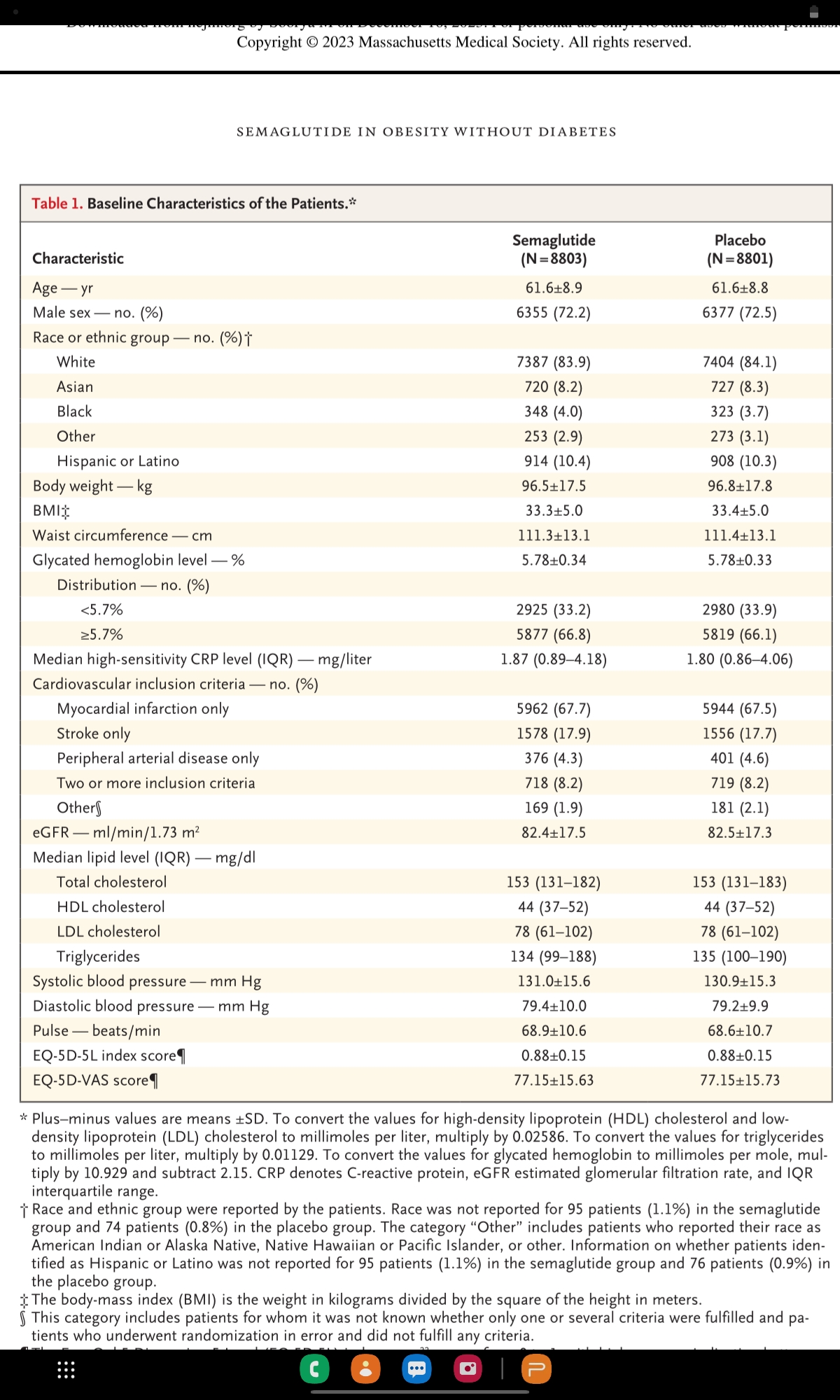 Efficacy end points
Primary cardiovascular end point events - occured in 6.5% (569)  in semaglutide group vs 8% (701) in placebo group
 Death occured in 2.5% (223) in semaglutide group vs 3% (262) in placebo group
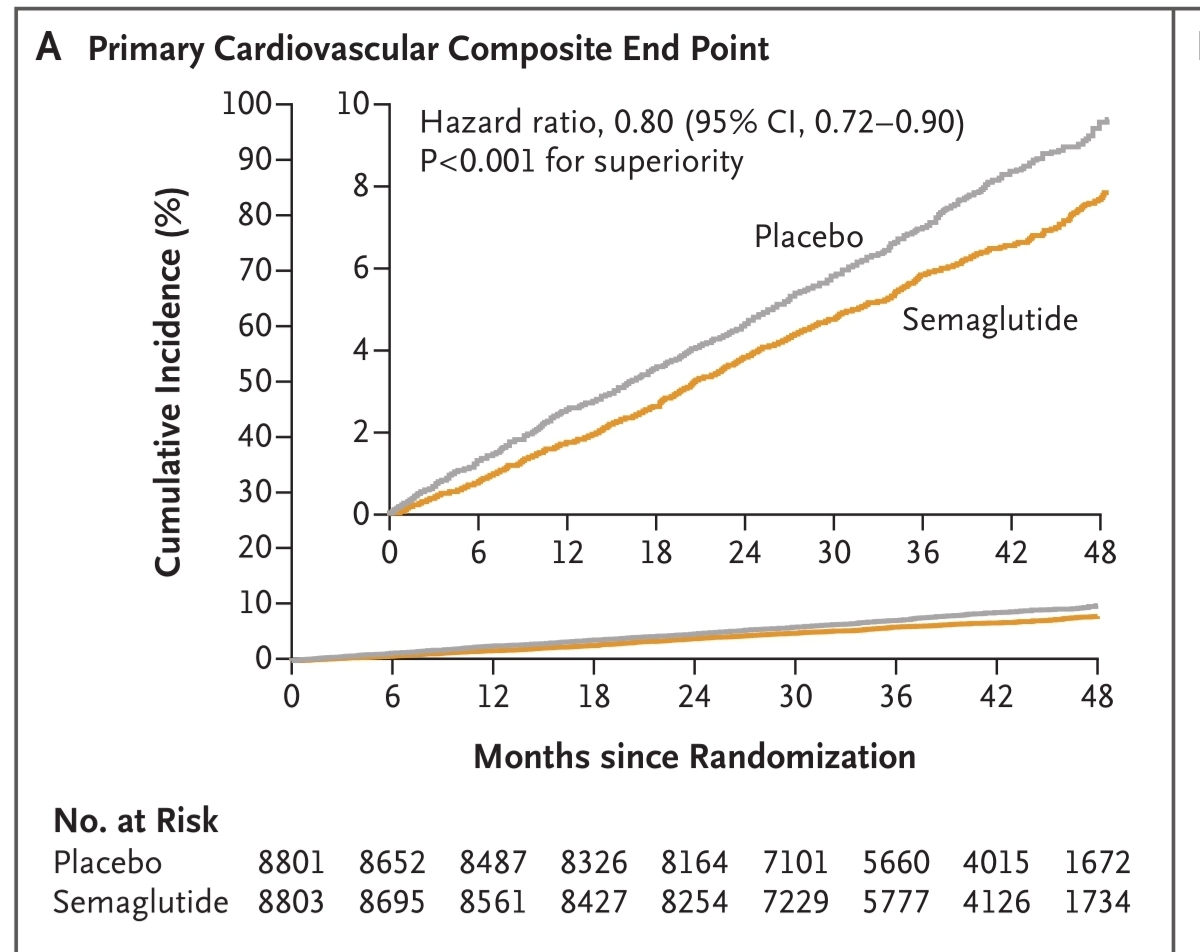 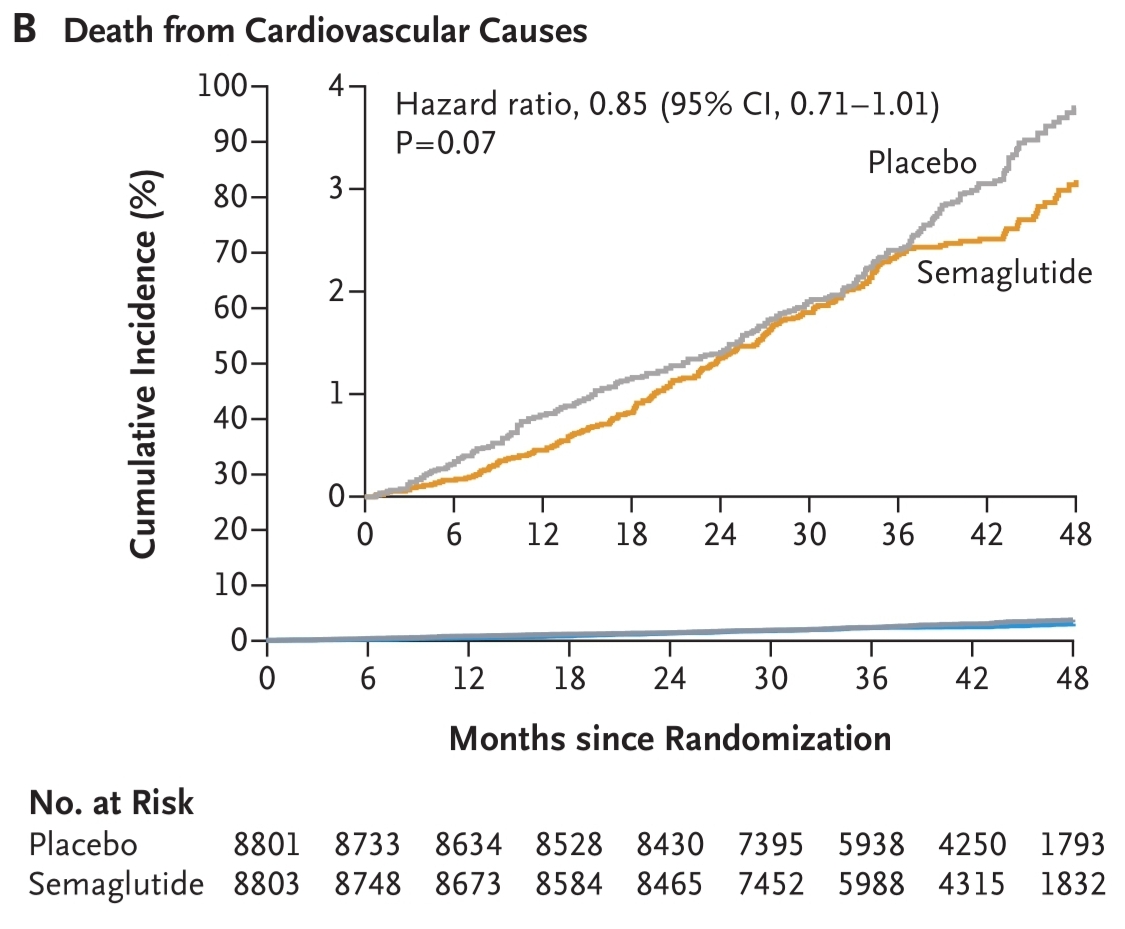 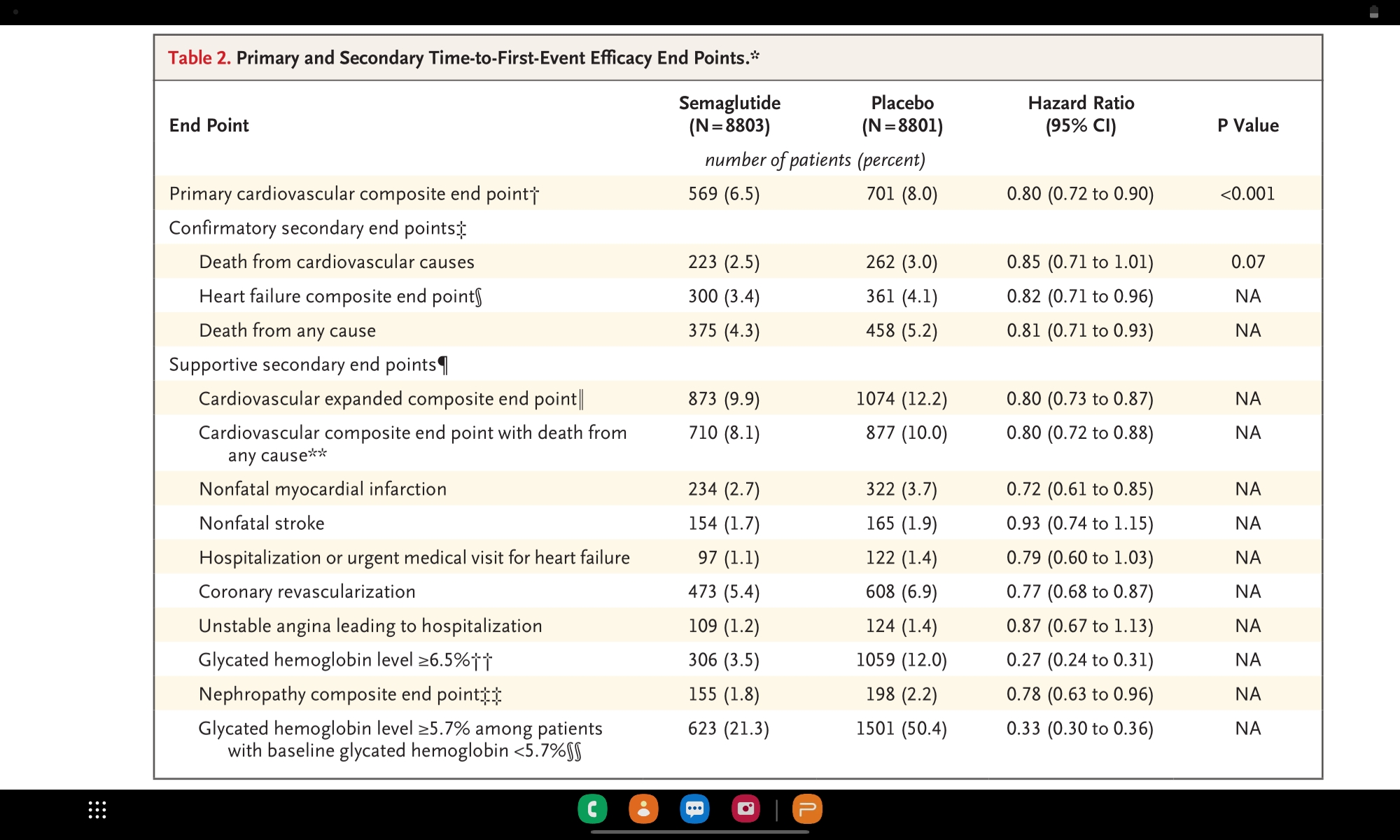 Adverse events occured
33.4 % in Semaglutide group vs 36.4 % in placebo group 
16.6 % and 8.2 % in Semaglutide and placebo group discontinued 
Major adverse events - GI disorders, gall bladder related ds
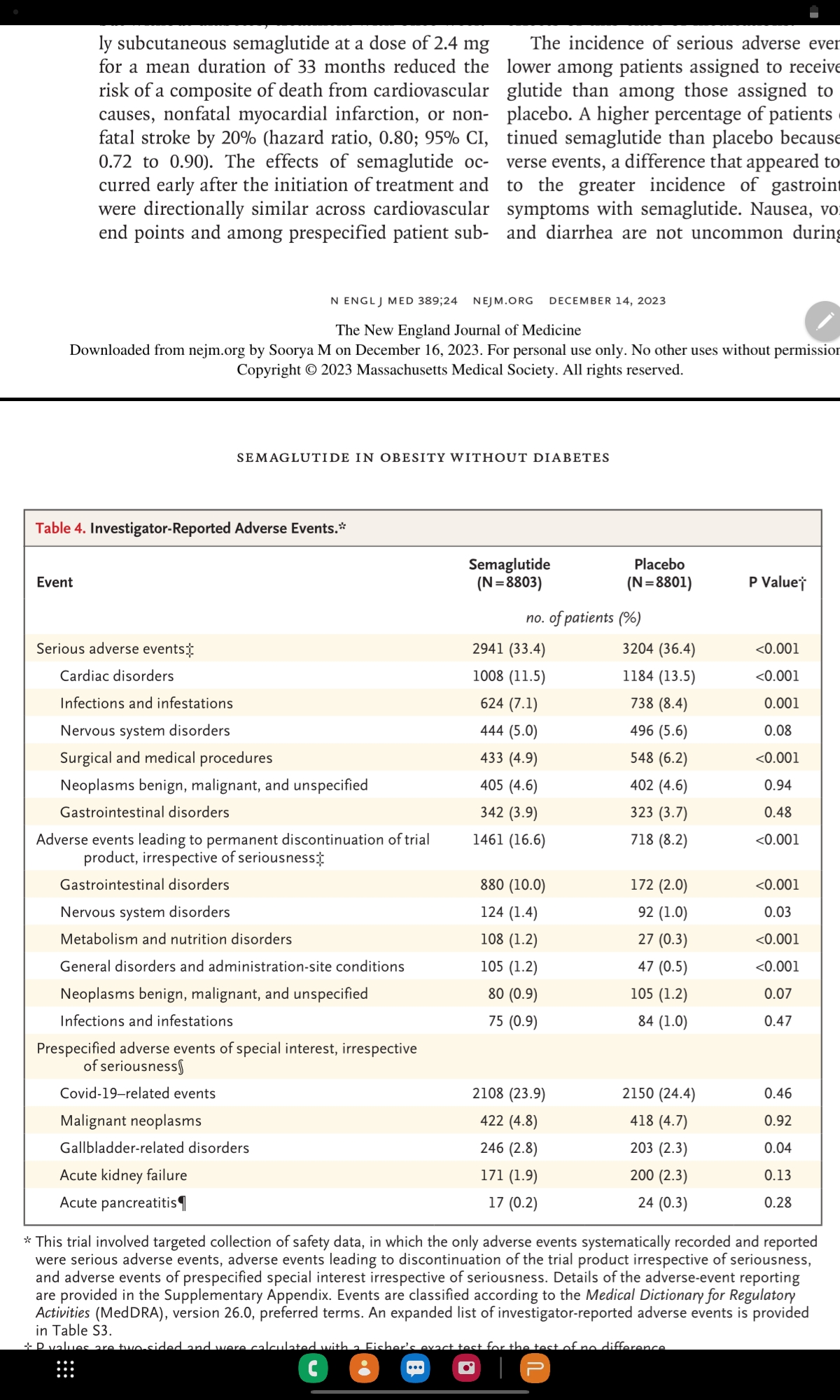 Discussion
Semaglutide diminish excess cardiovascular risk associated with obesity 
Semaglutide decreased body weight and waist circumference
Weight loss, glycemic control --> decrease atherosclerosis --> decreases cardiovascular events
Also observed - decrease in SBP, decrease in lipids, decrease in CRP
Limitations
Trial included only pts with pre existing cardiac conditions 
Effect of semaglutide on primary prevention of cardiac condition - not known
lack of global representation- only 27.7% were women
 2/3 rd pts had dysglycemia ( glycated hb - 5.7 to 6.4% )
Conclusion
Patients with pre existing cardiovascular disease and overweight or obesity without diabetes , weekly sc semaglutide at a dose of 2.4 mg was superior to placebo in reducing the incidence of composite of death from cardiovascular causes, non fatal MI, non fatal stroke at a mean follow up of 39.8 months
Thank you